BÀI 12: BẢNG CỘNG, BẢNG TRỪ TRONG PHẠM VI 10
(TIẾT 2)
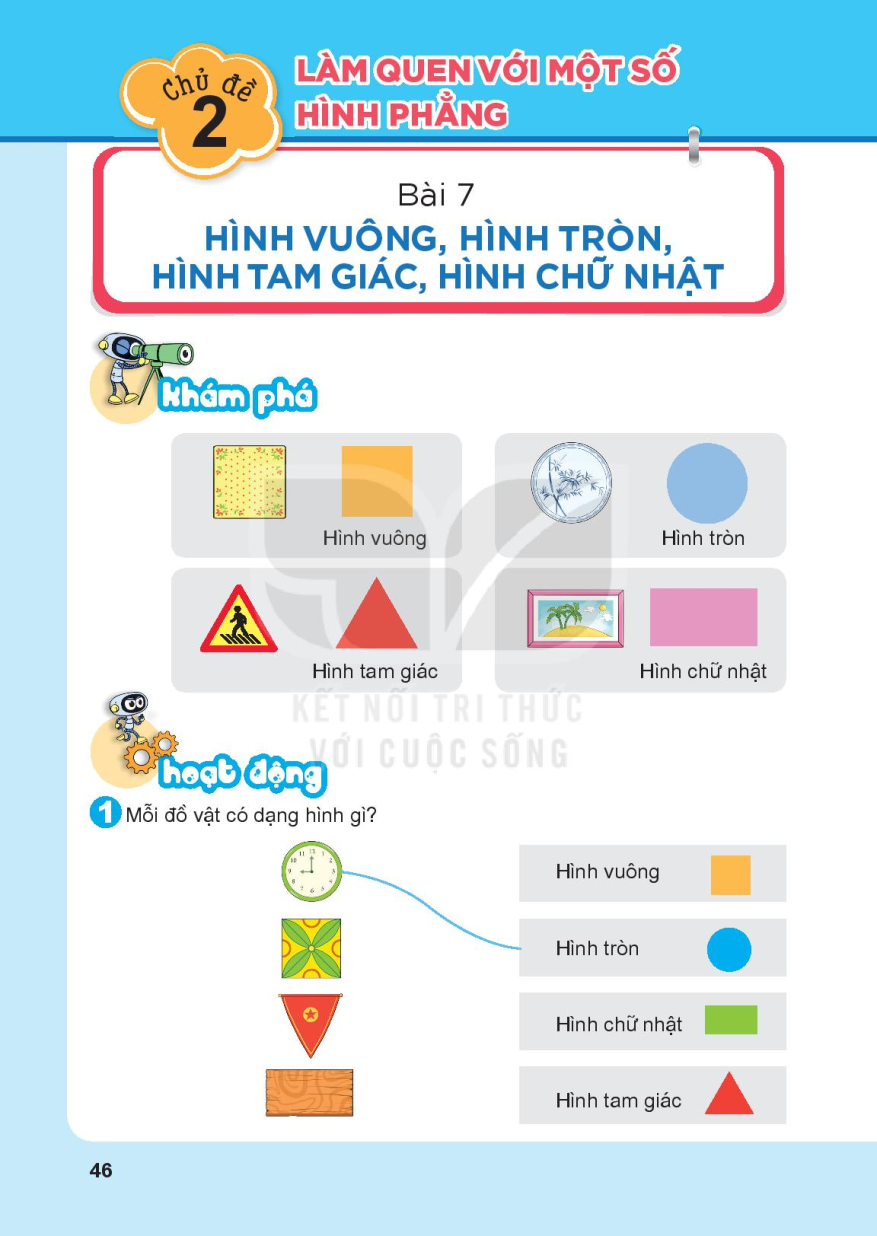 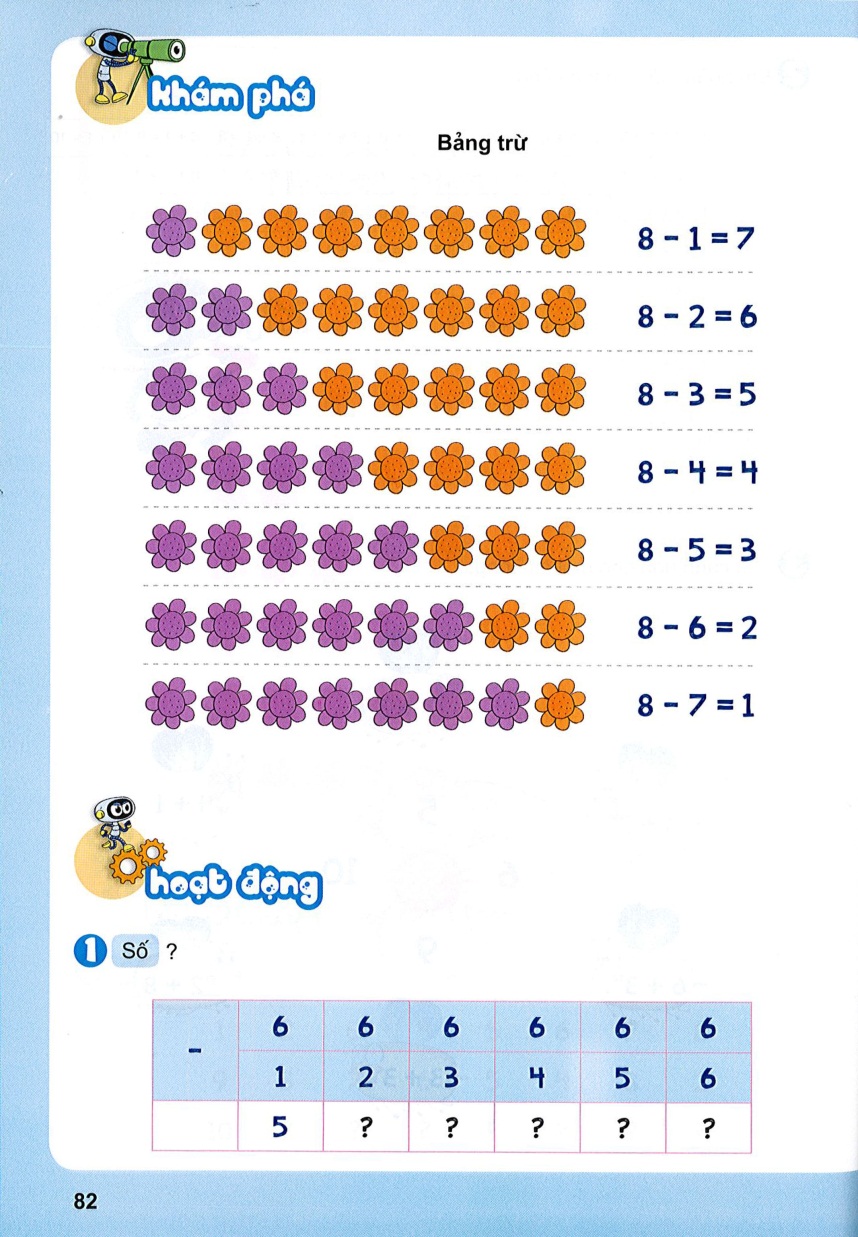 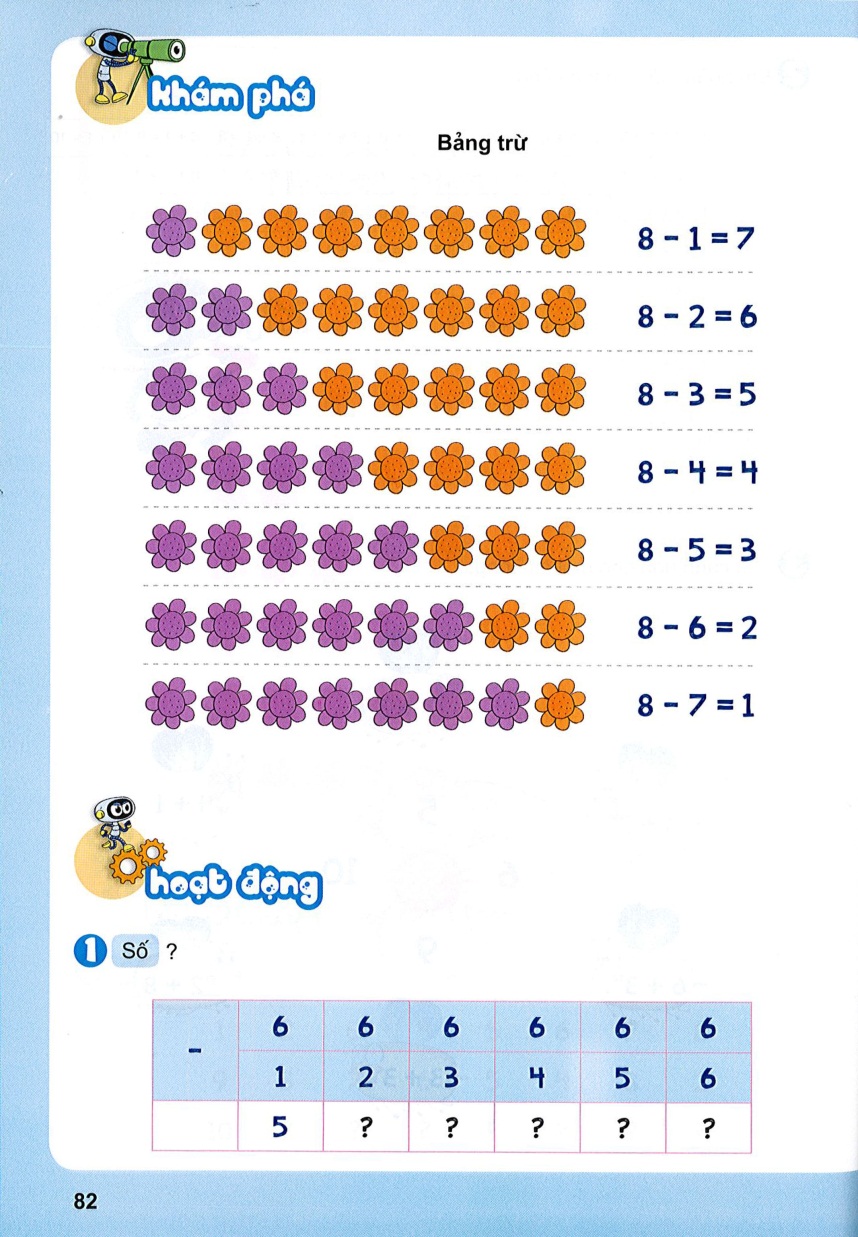 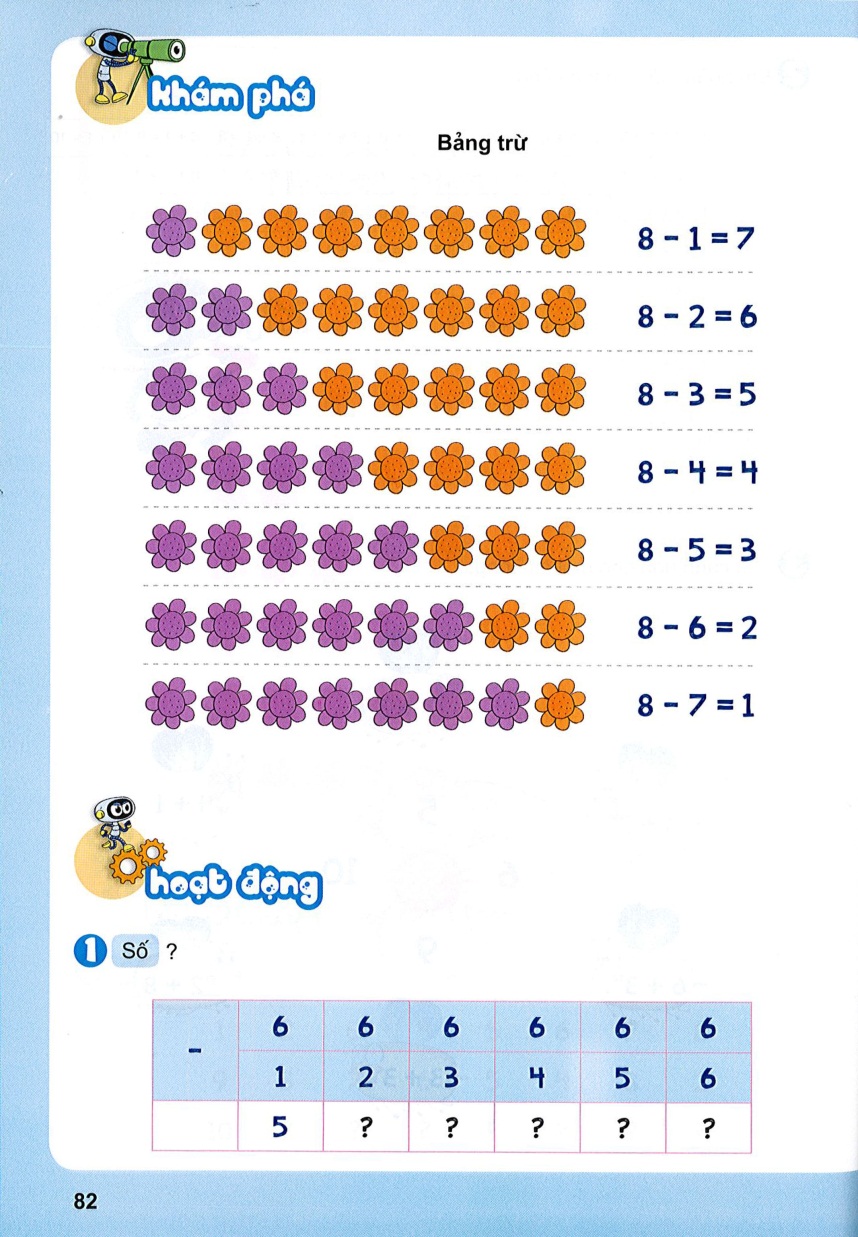 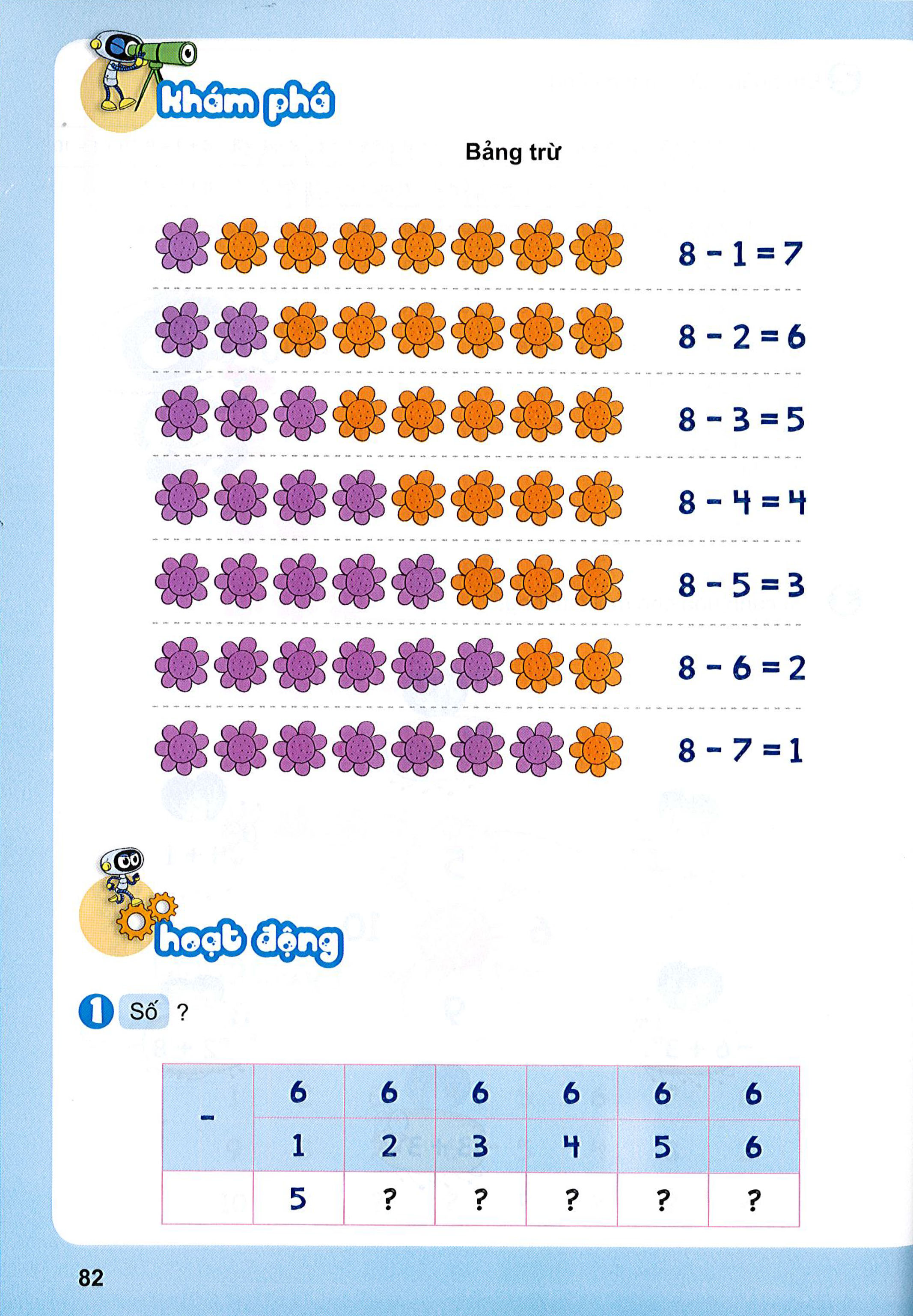 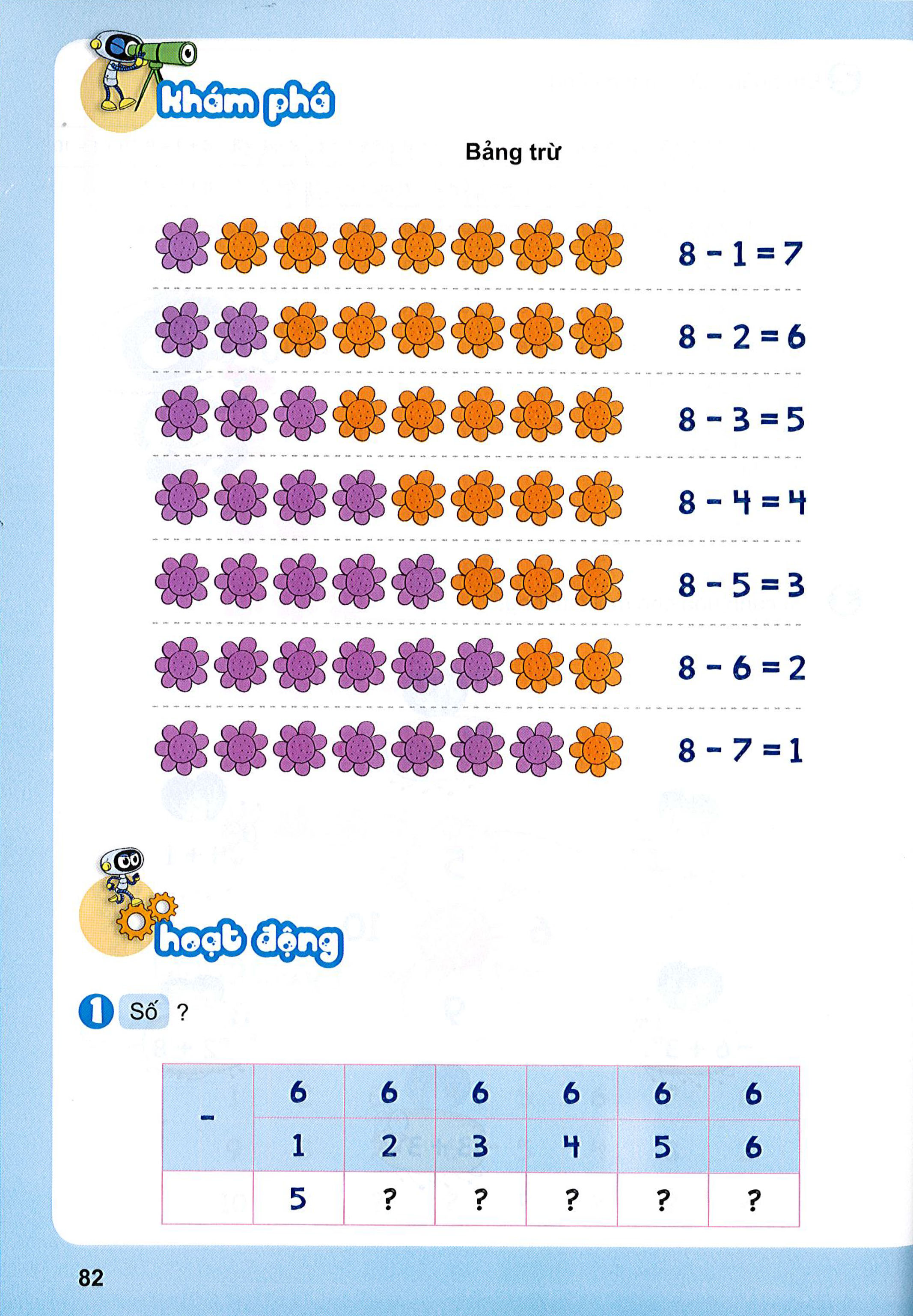 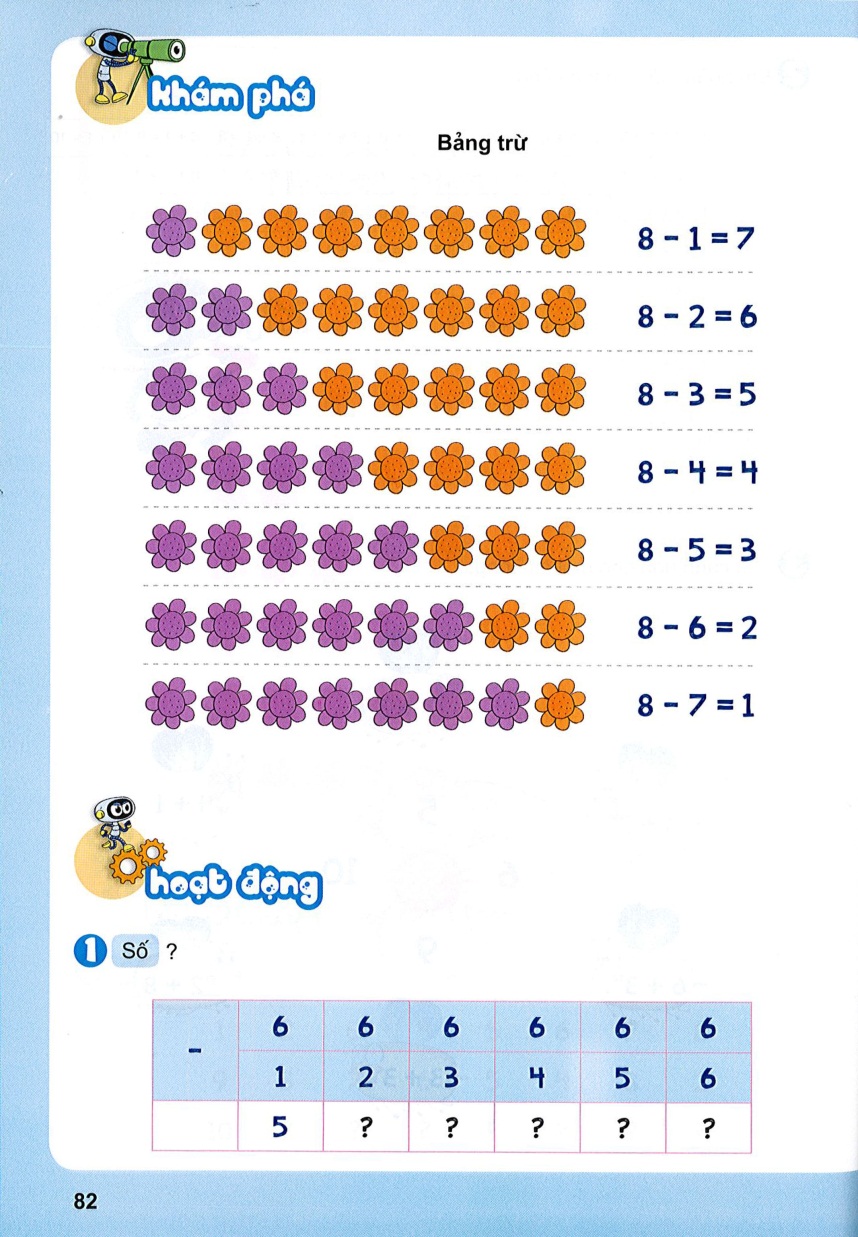 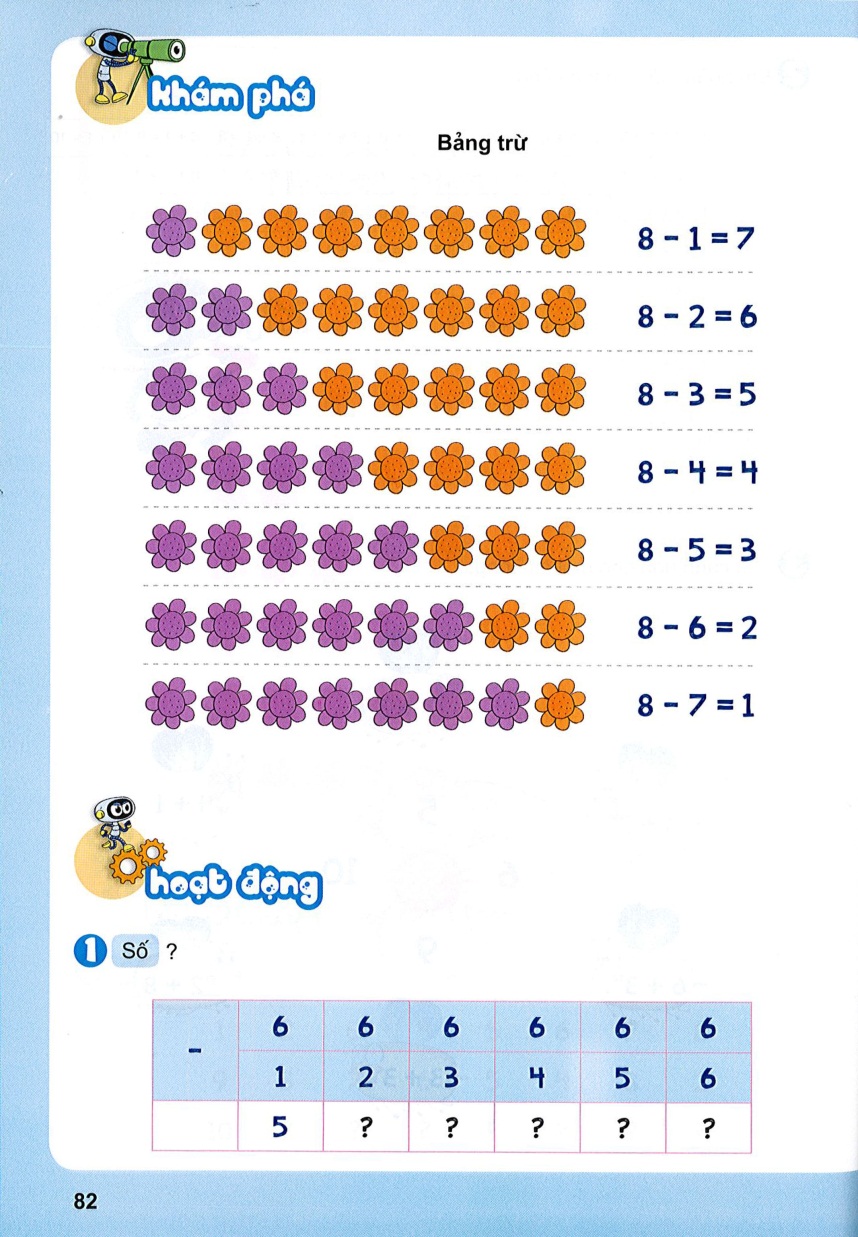 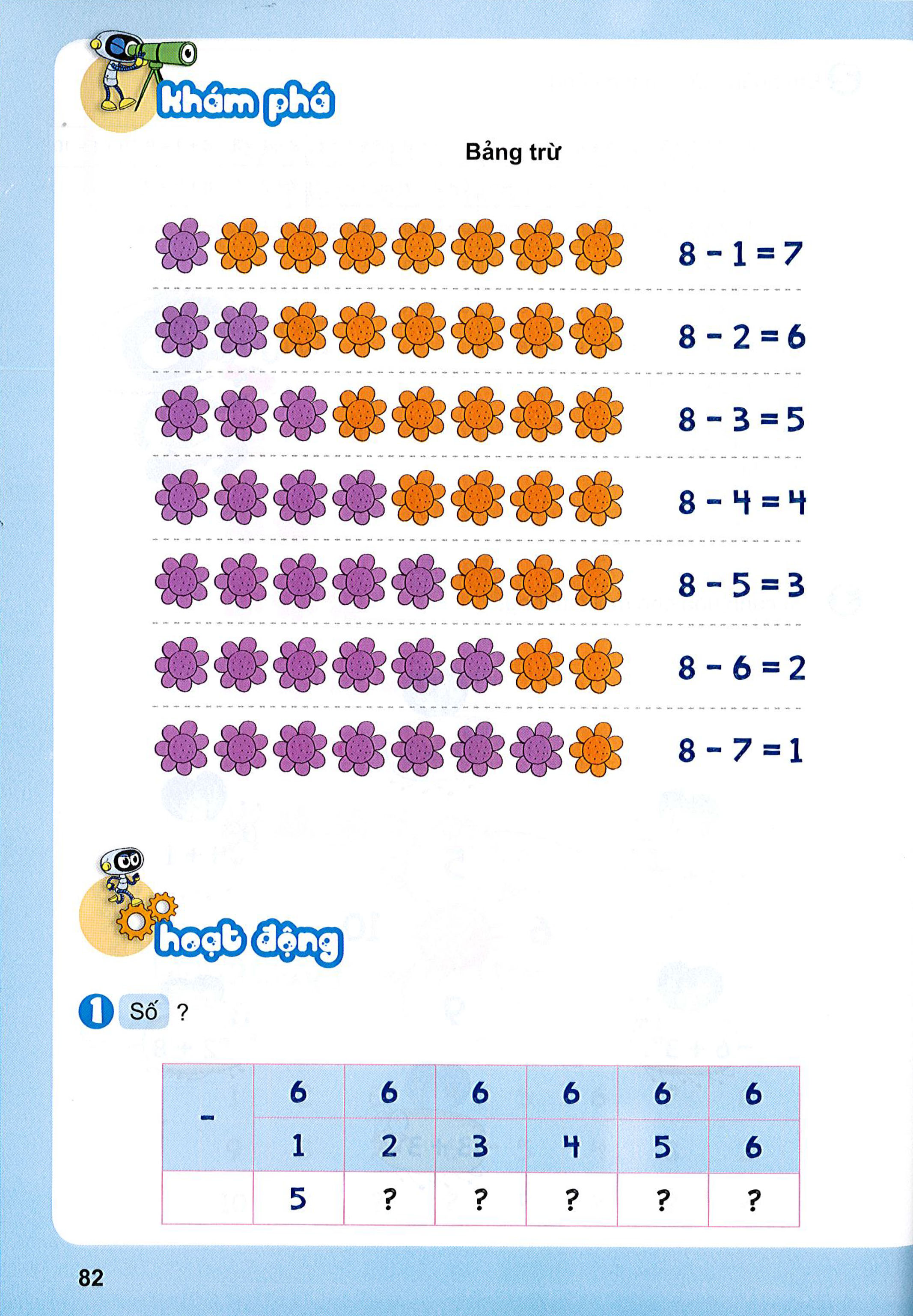 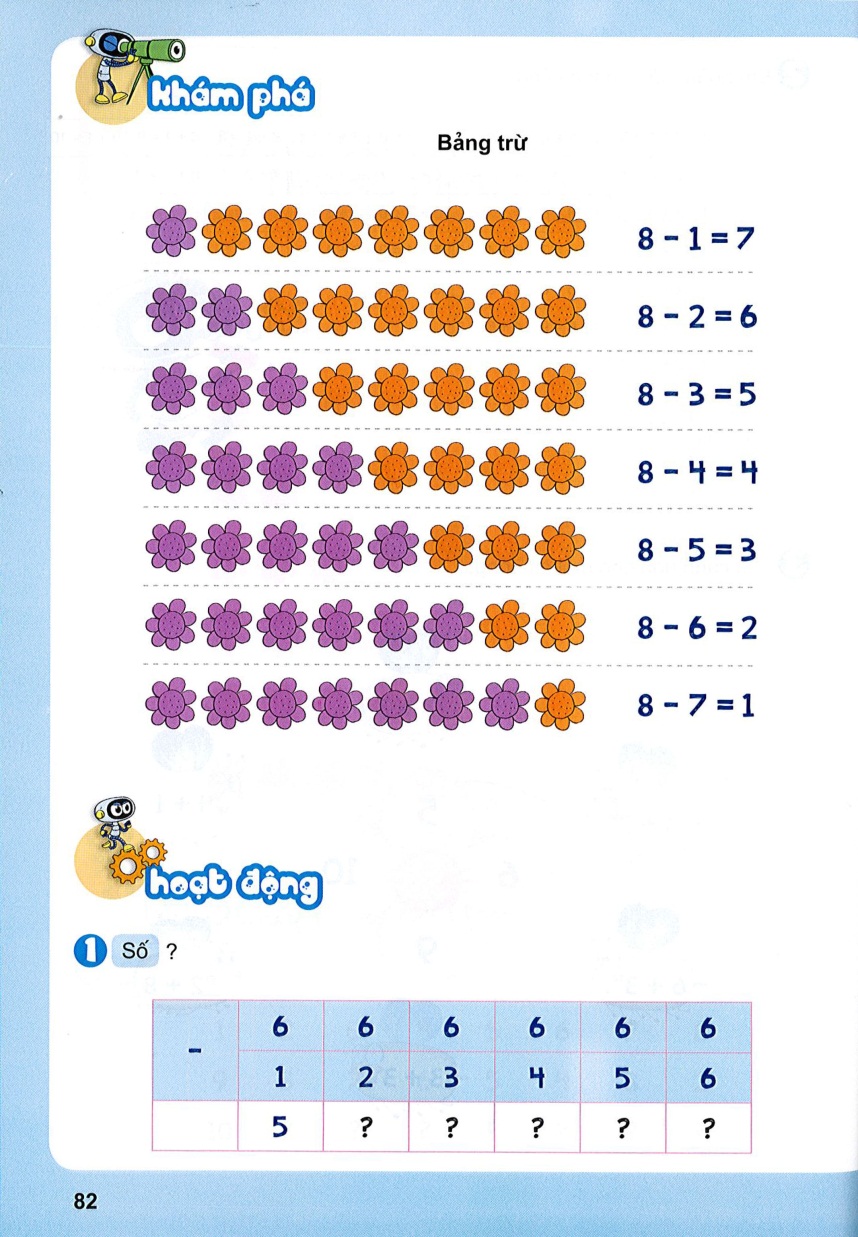 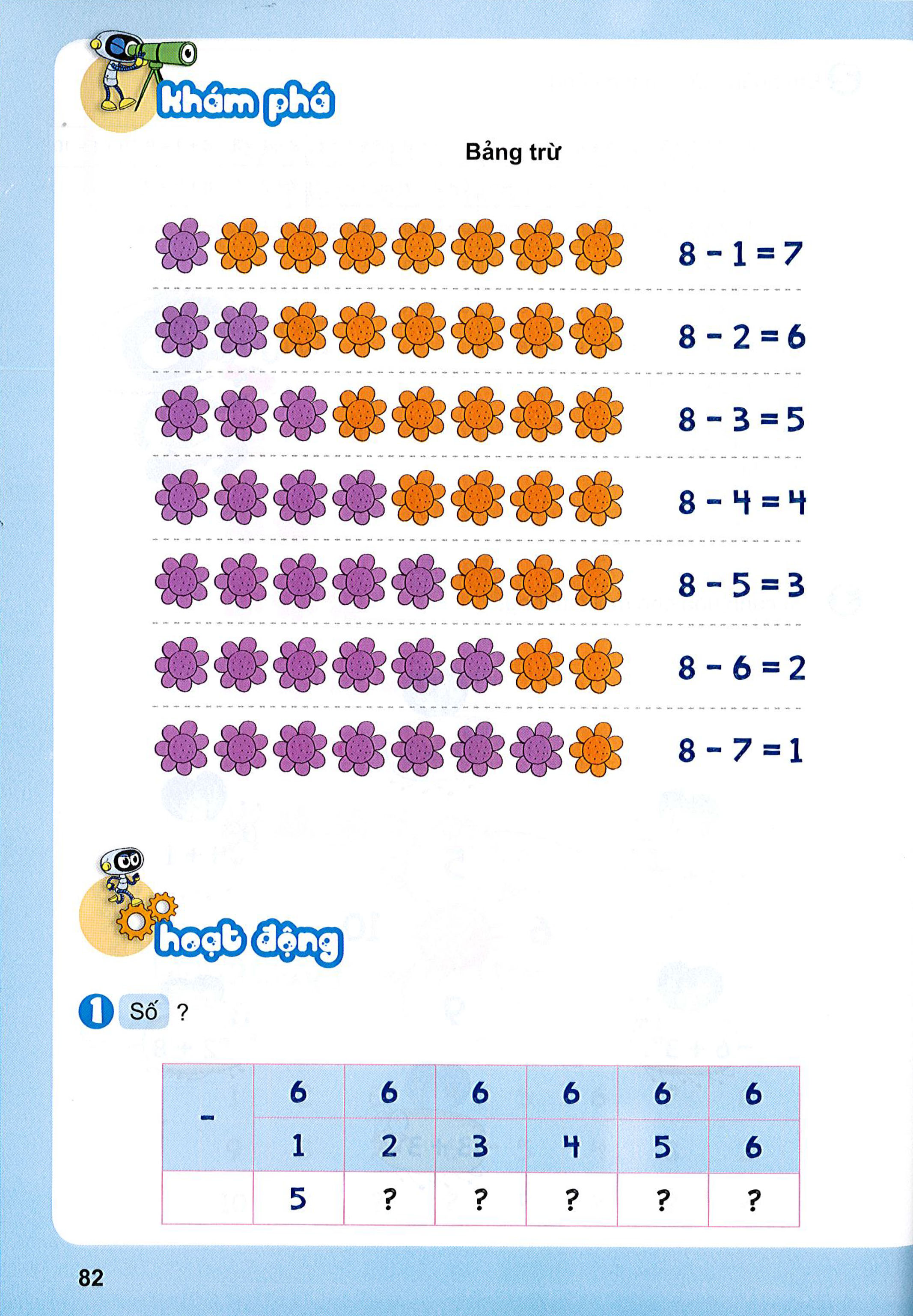 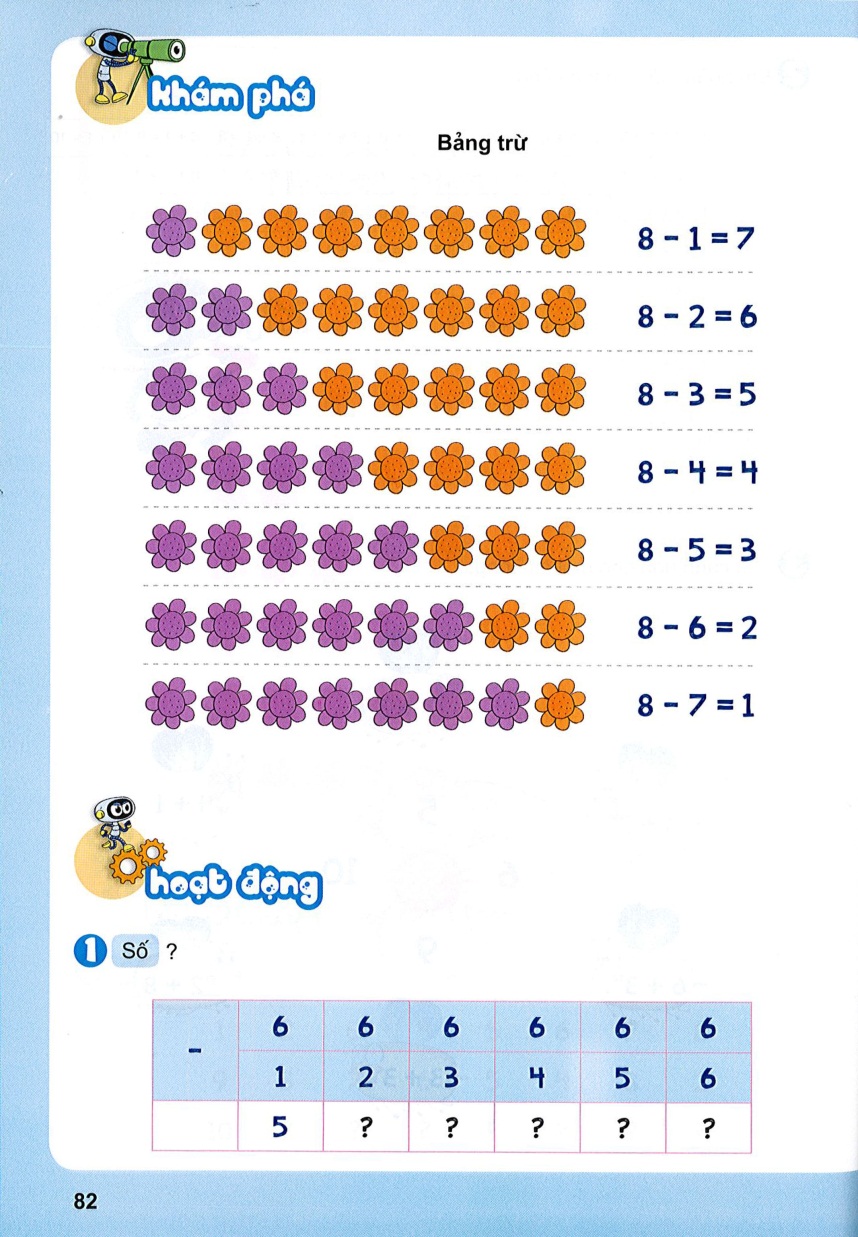 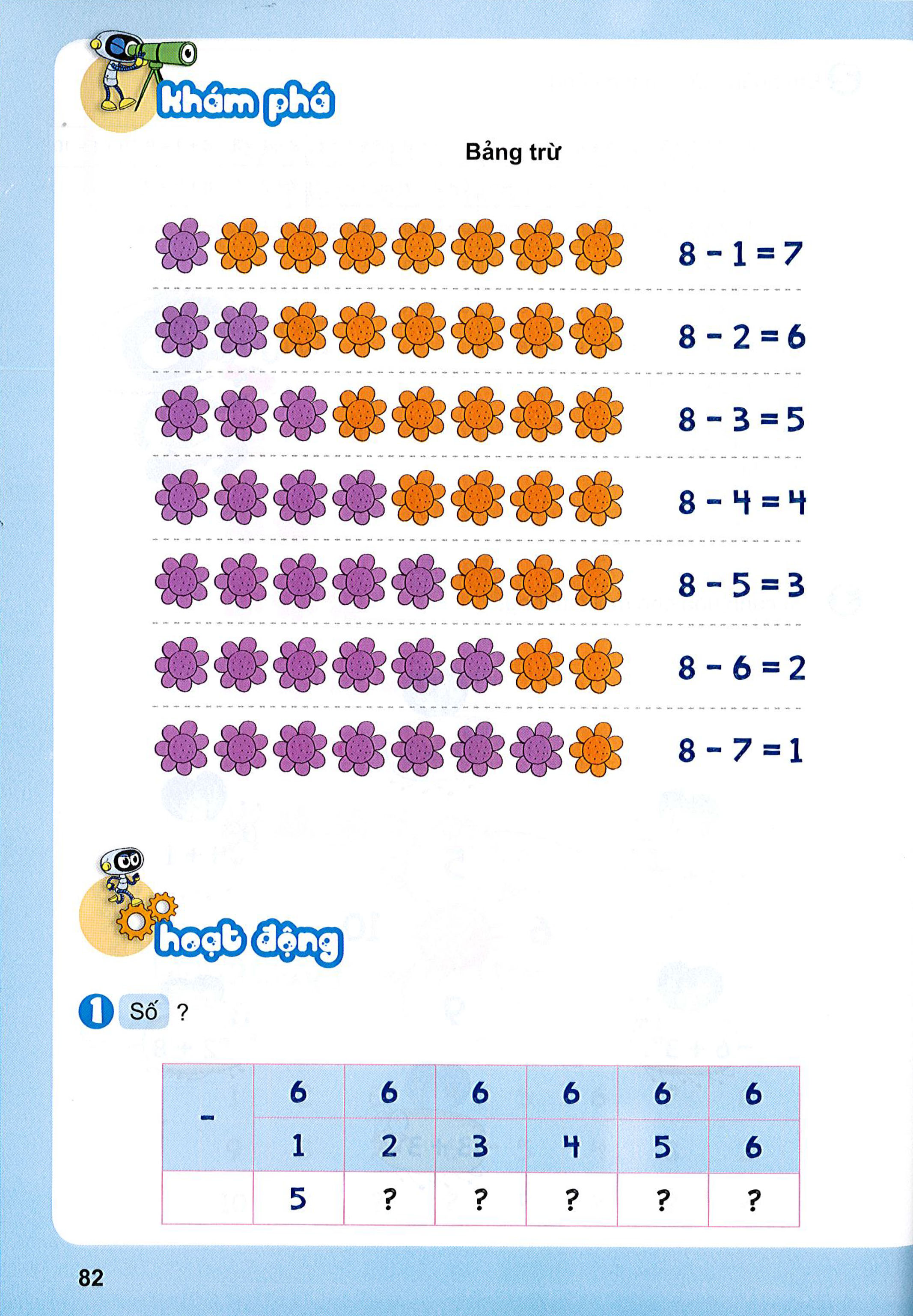 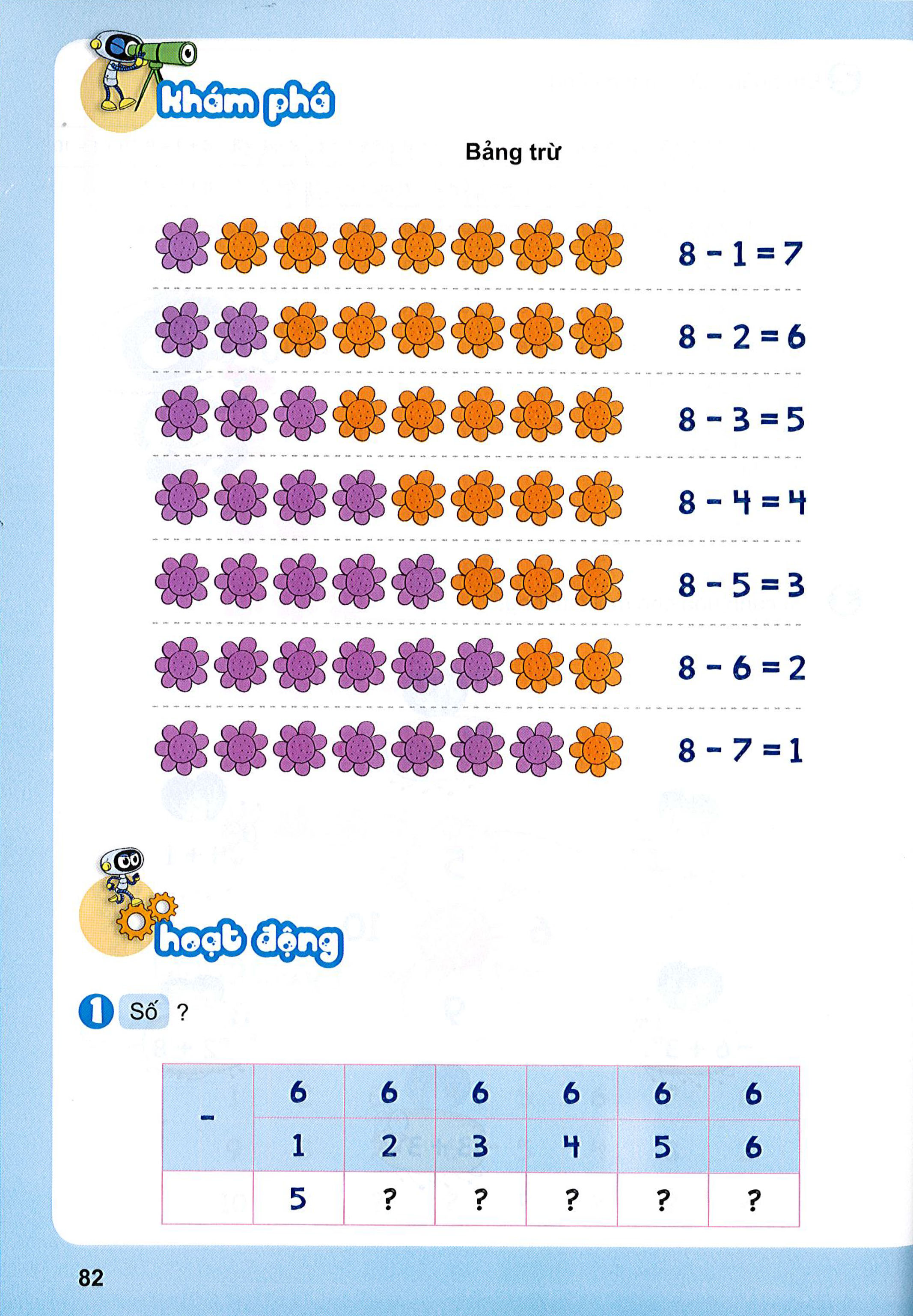 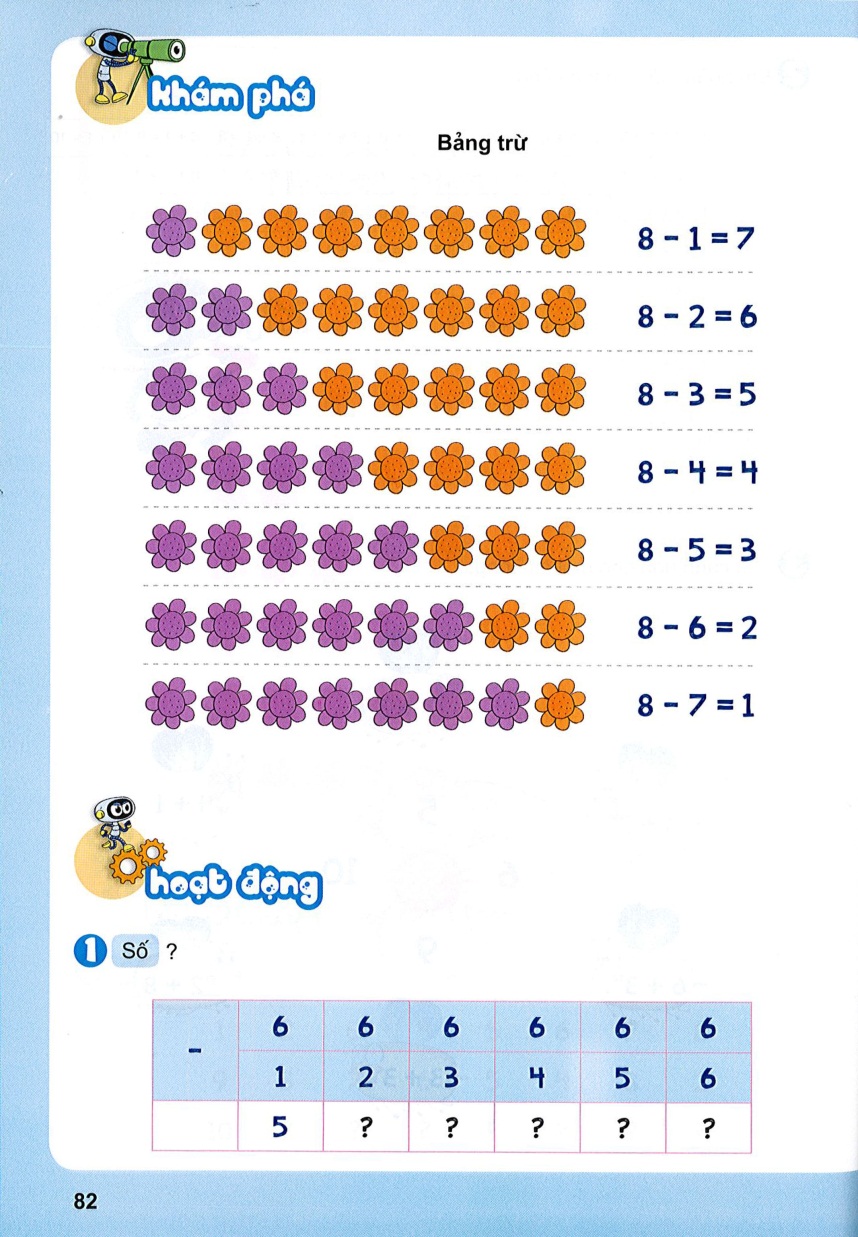 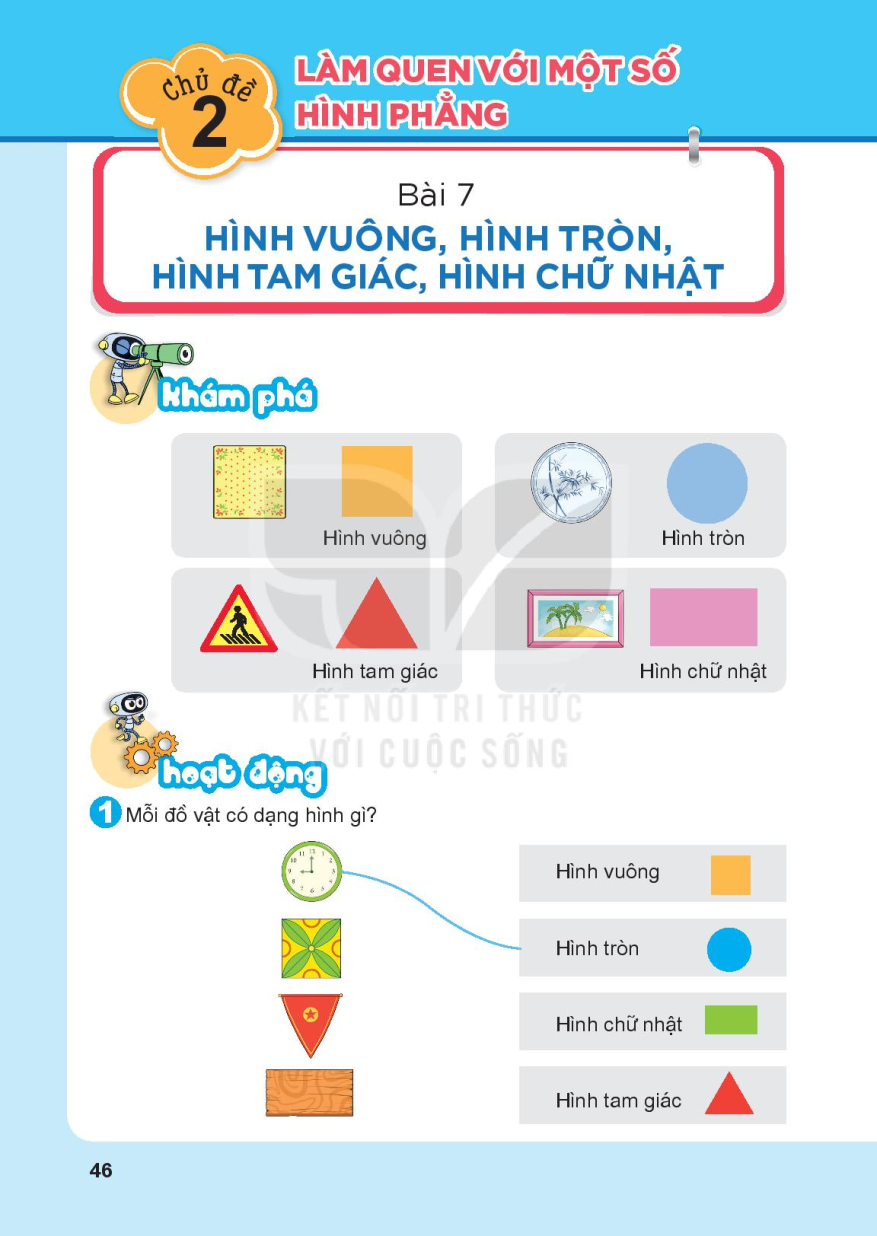 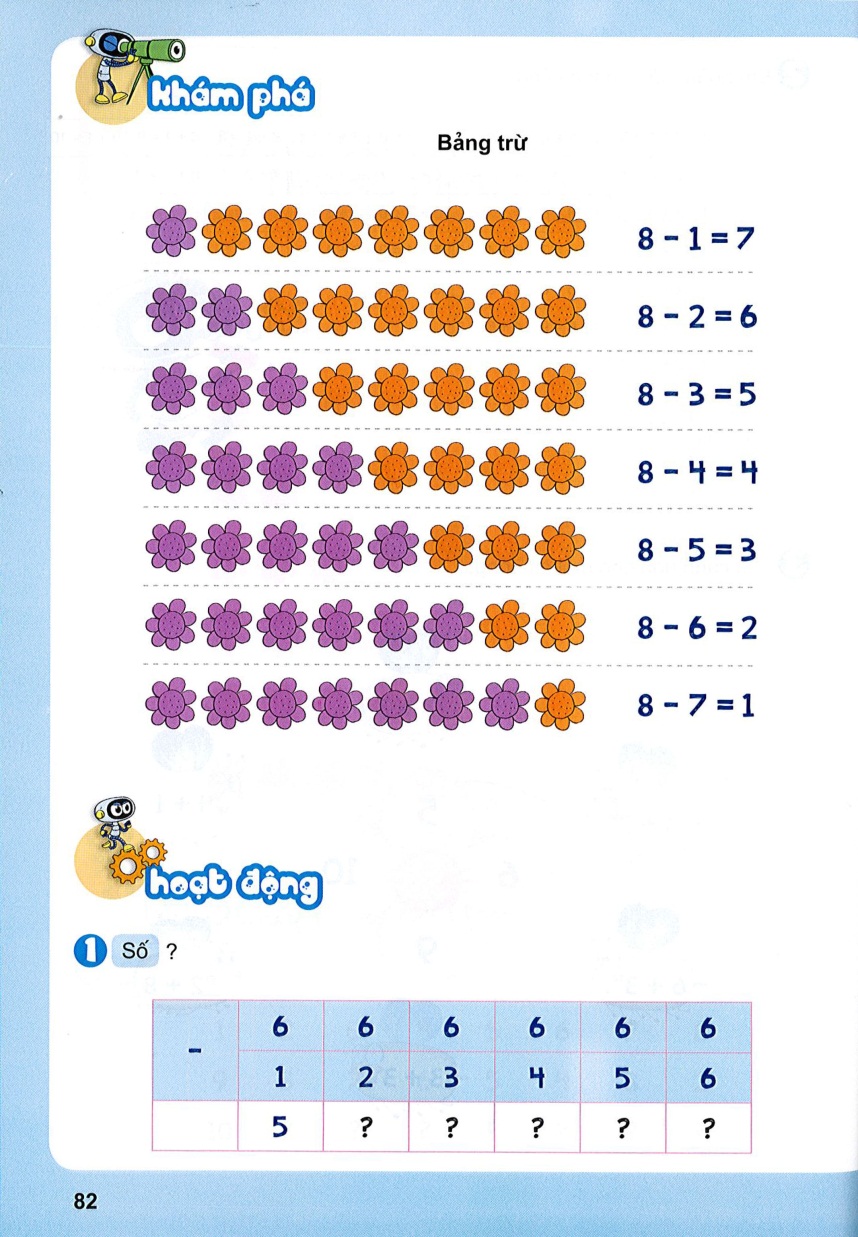 2
4
0
3
1
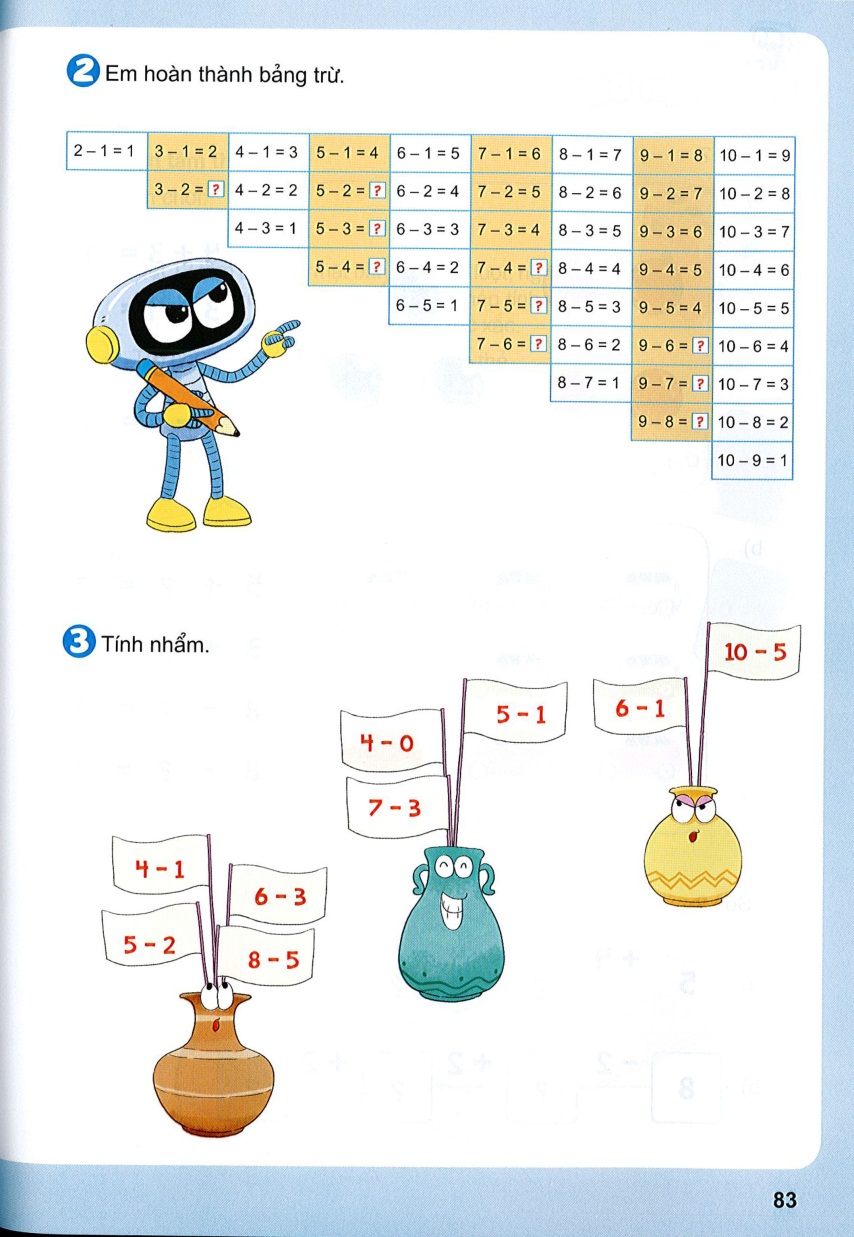 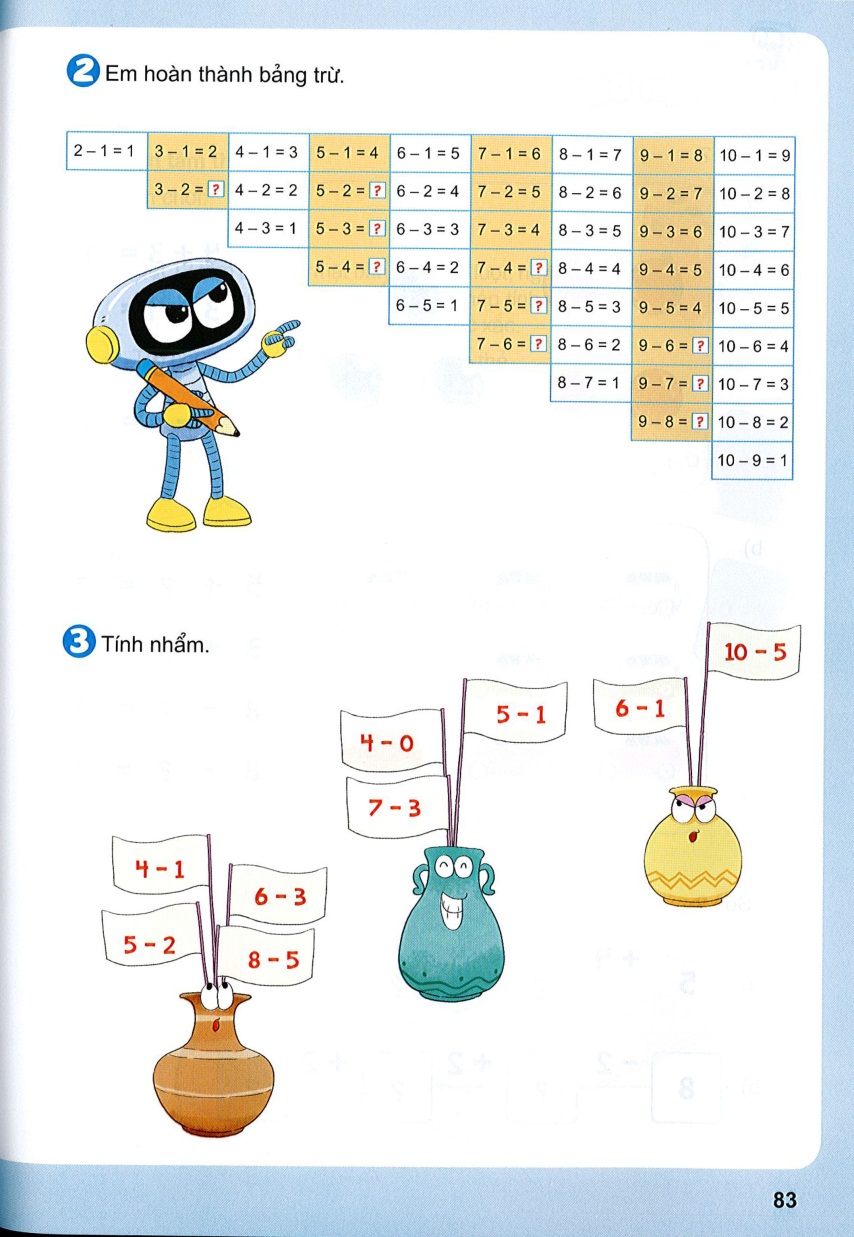 1
3
2
1
3
2
1
3
2
1
5
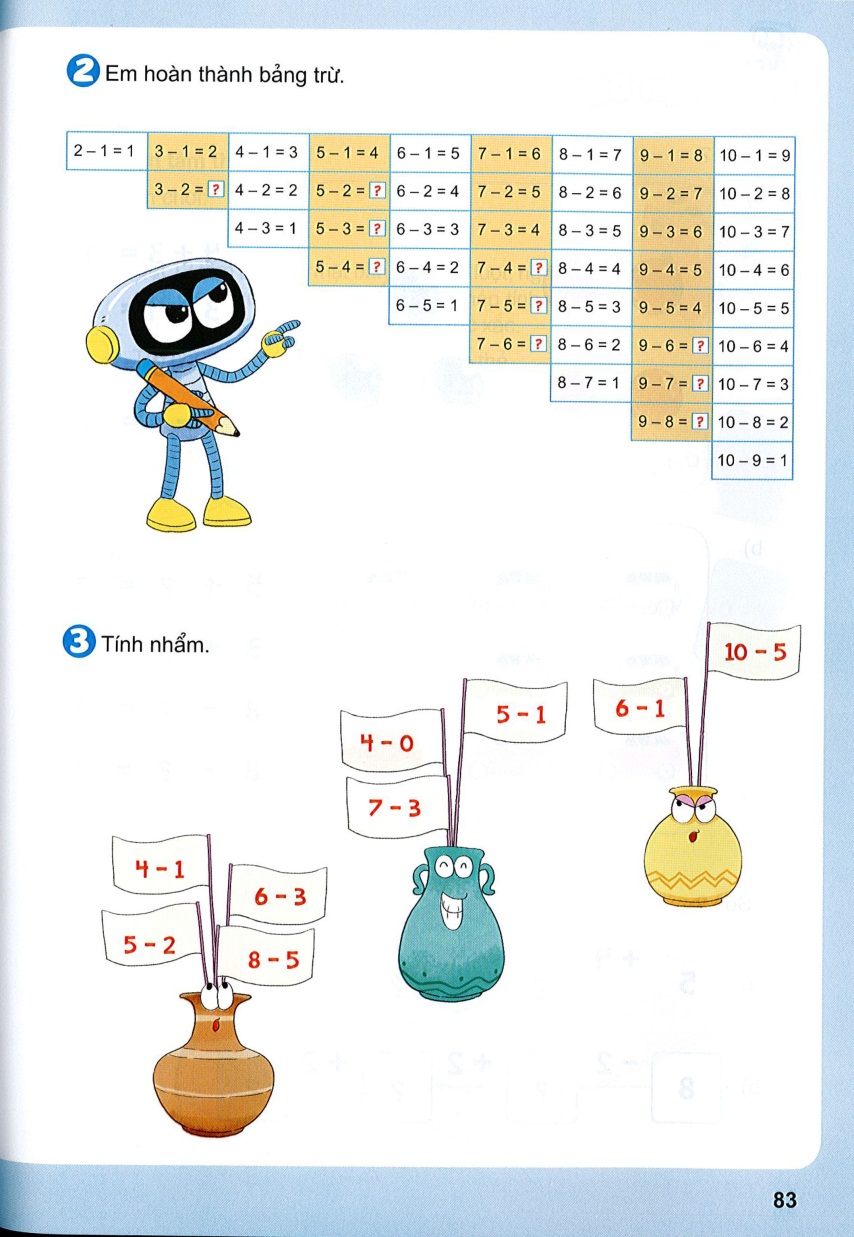 5
4
4
4
3
3
3
3